Мониторинг и прогнозирование  чрезвычайных ситуаций
В последнее время  в мире участилось количество чрезвычайных ситуаций природного и техногенного характера:пожары
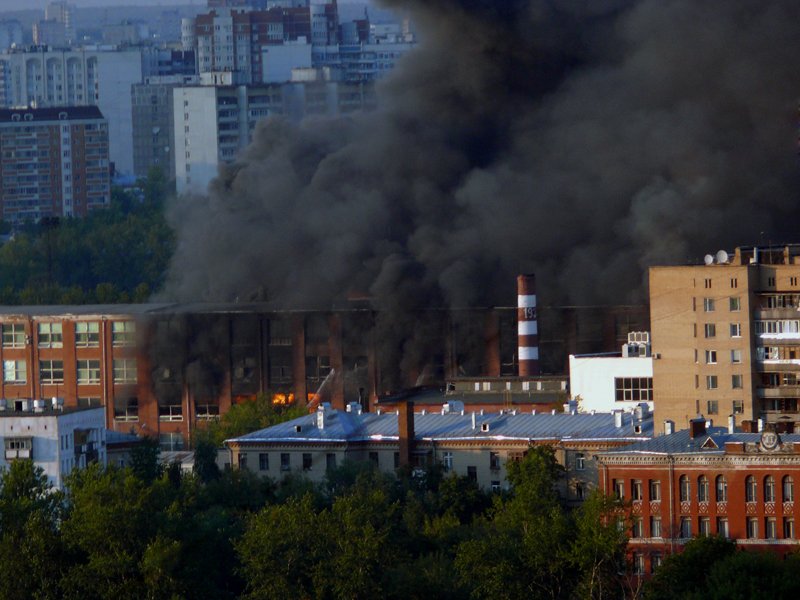 Мониторинг и прогнозирование ЧС:
Оповещение населения об угрозе возникновения ЧС;
Инженерная защита населения и территорий;
Подготовка населения к действиям в ЧС;
Эвакуация населения из опасных районов;
Организация аварийно-спасательных работ
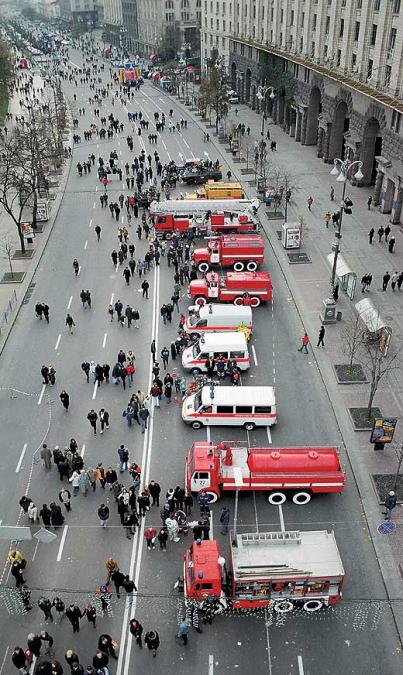 Система, 
направленная на  наблюдение и предвидение ЧС, составляет общее понятие   «мониторинг и прогнозирование  чрезвычайных ситуаций».
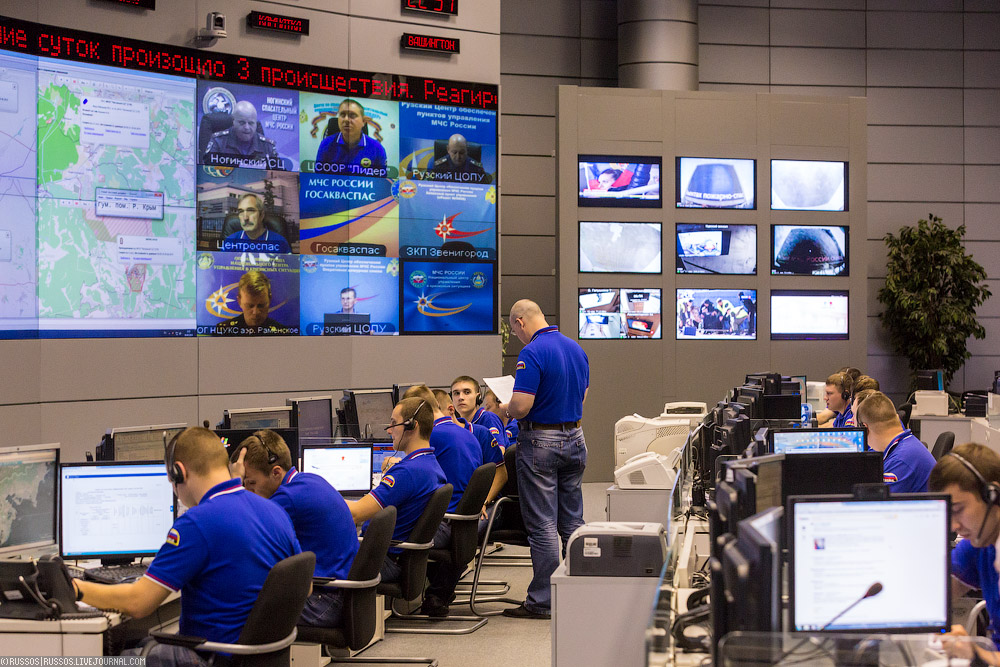 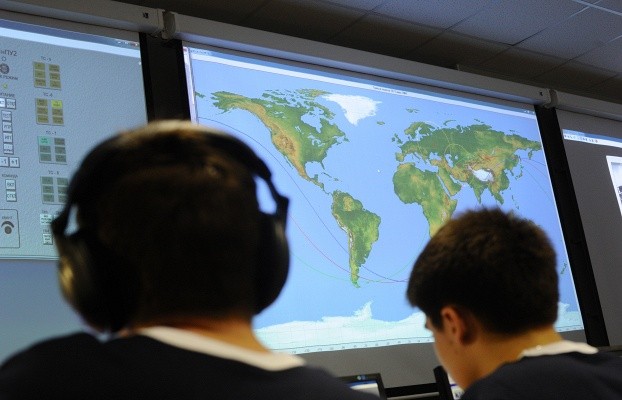 Мониторинг – это наблюдение за состоянием окружающей среды (атмосферы,гидросферы, биосферы, а также техногенных систем) с целью ее контроля, прогноза и охраны.
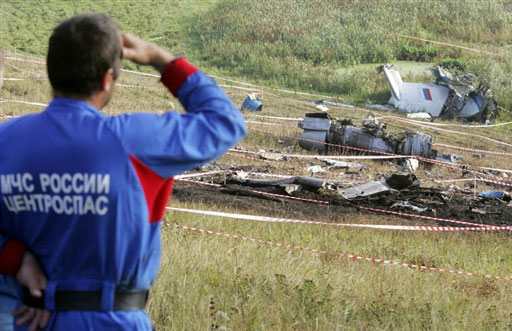 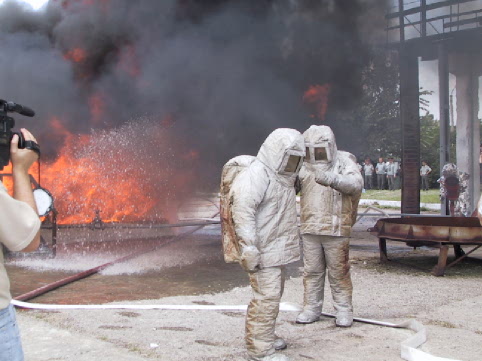 Основные цели  мониторинга и  прогнозирования ЧС

снижение риска и смягчение последствий ЧС природного и техногенного характера;

     - определение мест возможного проявления источников ЧС (зон потенциальной опасности);

заблаговременное определение параметров источников ЧС;

организация проведения экспертизы инженерных защитных сооружений;

- организация проведения активных воздействий на источники ЧС, с целью их подавления, локализации и контроля параметров.
Существует 
несколько видов 
мониторинга.
Мониторинг атмосферы
Осуществляется Федеральной службой России по гидрометеорологии и мониторингу окружающей среды (Росгидромет), которая рассредоточена по всей территории страны.

Система мониторинга Росгидромета в своем распоряжении имеет сеть метеорологических и гидрологических станций , а также наблюдательные посты, гидрометеорологические обсерватории,  авиаметеорологические  и аэрозольные станции.
Мониторинг геологических процессов
Ведется комплексными инженерно-геологическими  и гидрологическими партиями Министерства природных ресурсов.
Сейсмические наблюдения осуществляются Федеральной системой сейсмологических наблюдений (ФССН), в которую входят наблюдательные структуры Российской академии наук, Минобороны, Минприроды и др.
Прогнозирование  чрезвычайных ситуаций
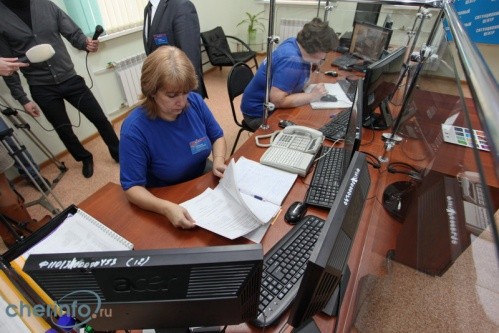 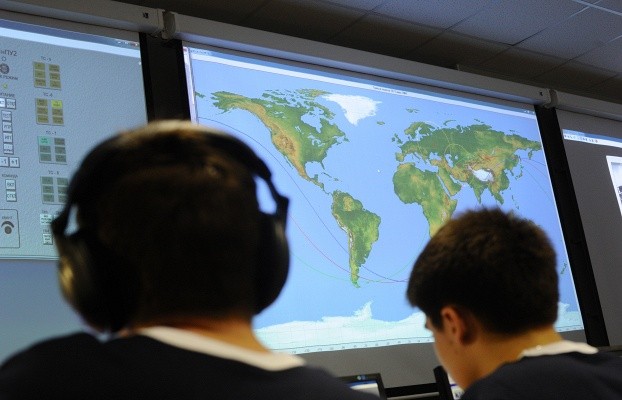 Прогнозирование ЧС –отражение  вероятности  возникновения и развития ЧС на основе анализа причин её возникновения
Основная цель – выявление времени 
         возникновения ЧС, возможного места и возможной мощности явления, которое может ее вызвать.

 Прогнозирование ЧС осуществляется двумя путями:
Первый -эвристический-через изучение предвестников конкретных опасных природных явлений и анализ информации мониторинг
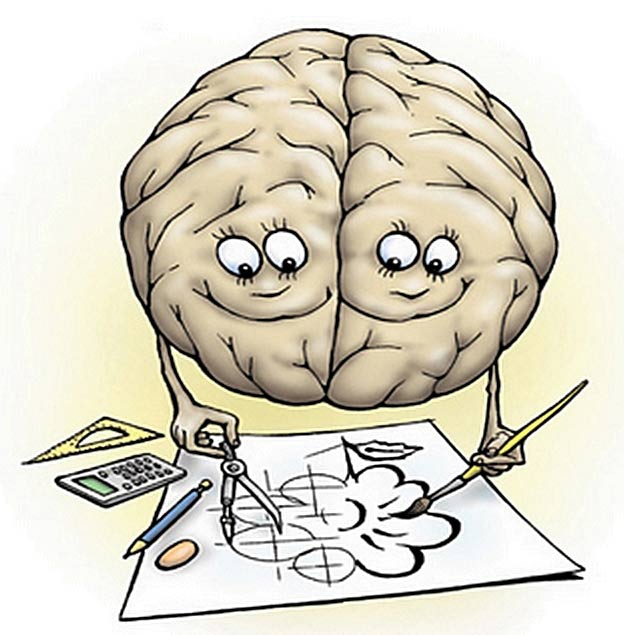 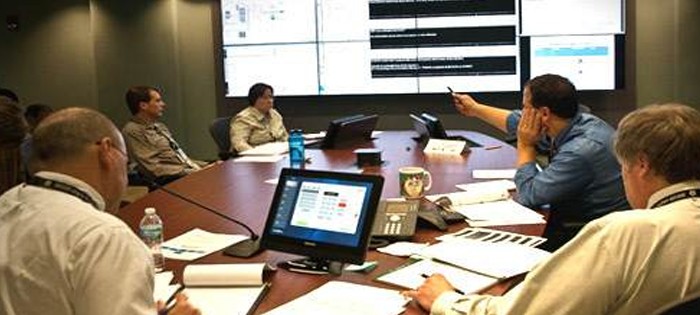 -второй (математический)-через расчеты с использованием статистических данных за несколько лет.
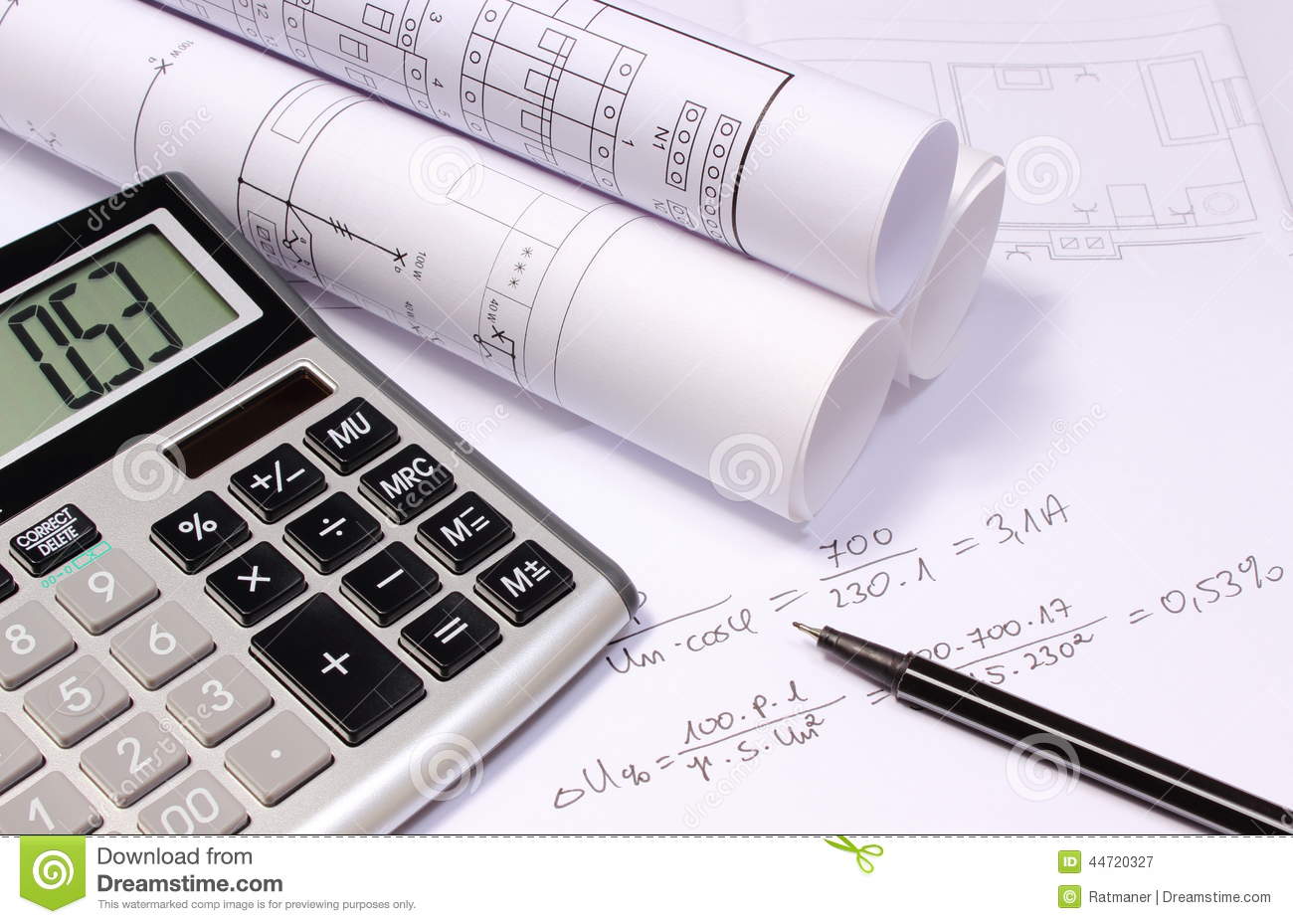 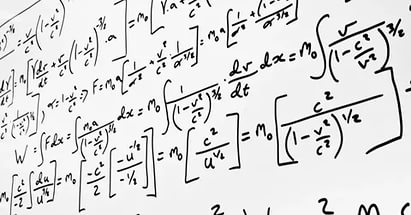 Для расчетов возможных  последствий чрезвычайных ситуаций мирного и военного времени применяют вероятностный подход, анализируя основные поражающие  факторы чрезвычайных ситуаций
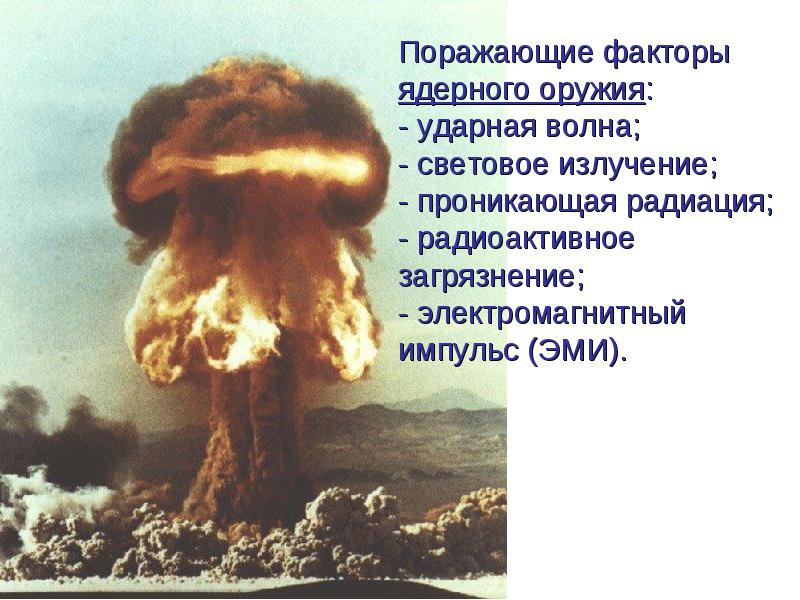 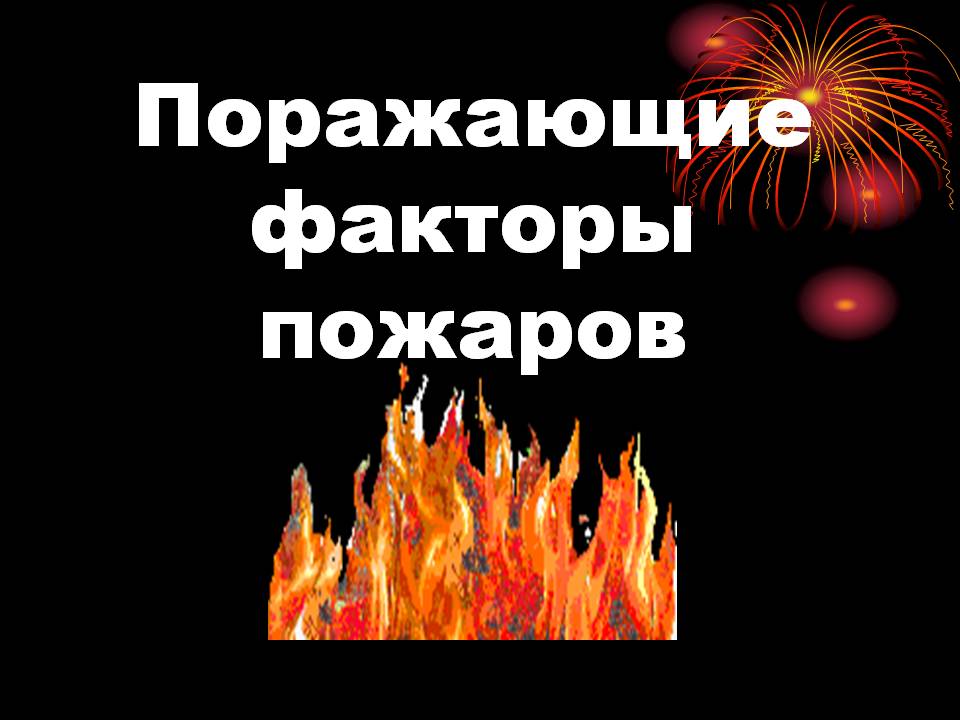 В качестве поражающего фактора при расчёте последствий ЧС принимают фактор, вызывающий основные разрушения и поражения.
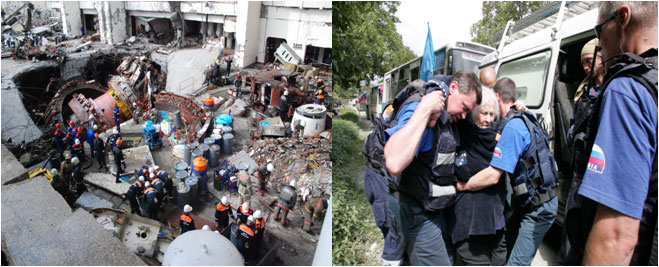 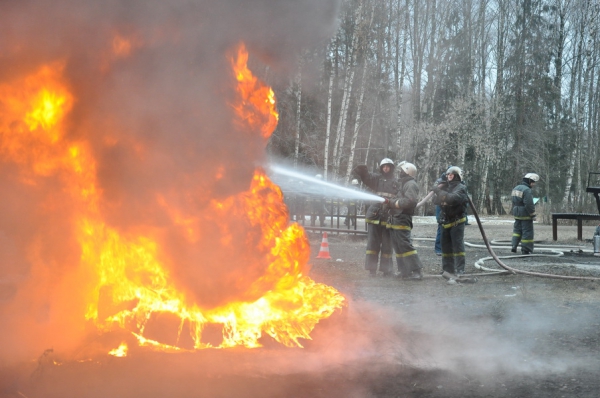 ПОРАЖАЮЩИЕ ФАКТОРЫ И ИХ ОСНОВНЫЕ ПАРАМЕТРЫ
Основные факторы, влияющие на последствия чрезвычайных ситуаций
- интенсивность воздействия поражающих факторов;
-размещение населенного пункта относительно очага воздействия;
- характеристика грунтов;
- конструктивные решения и прочностные свойства зданий и сооружений;
- плотность застройки и расселения людей в пределах населённого пункта;
- режим нахождения людей в зданиях в течение суток и в зоне риска в течение     года.
Домашнее заданиеСоставить примерный прогноз ЧС, возможных в Саратовской области и в городе Балаково.§ 5.1 (вопросы и задания)